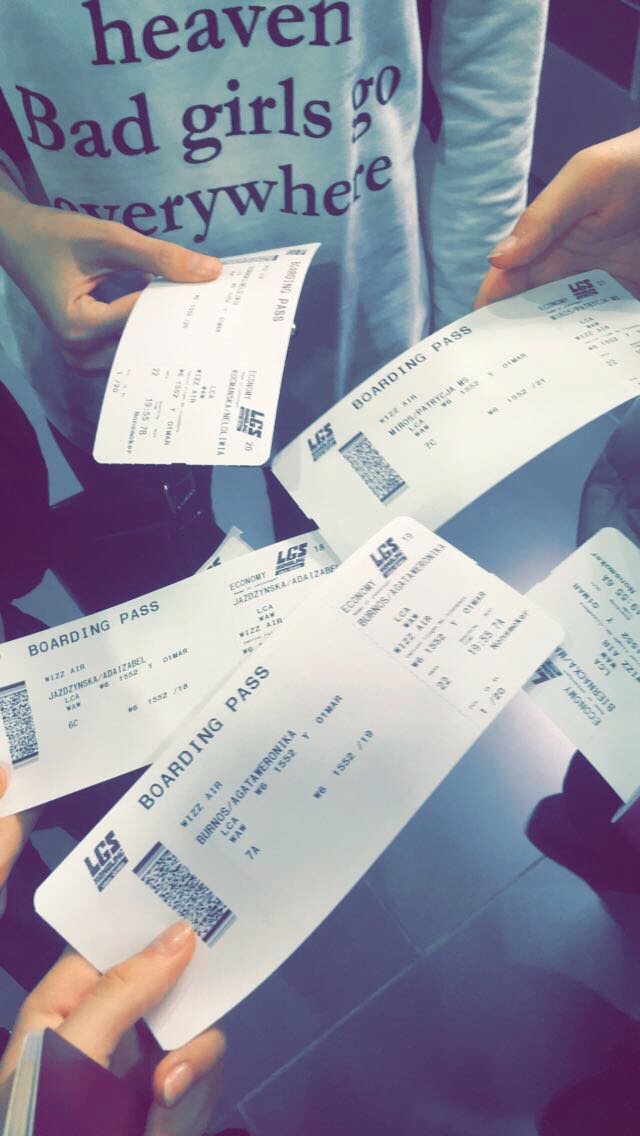 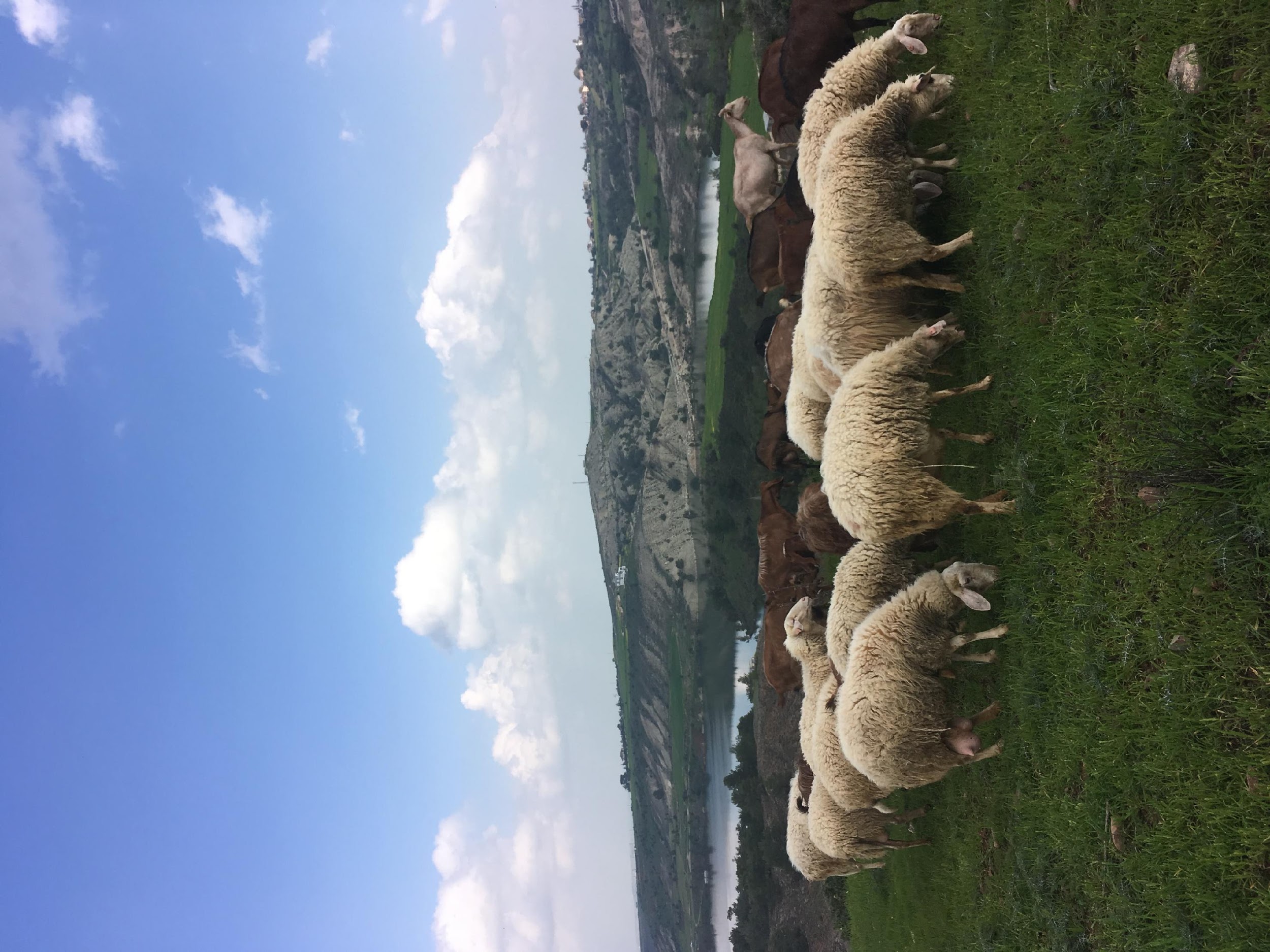 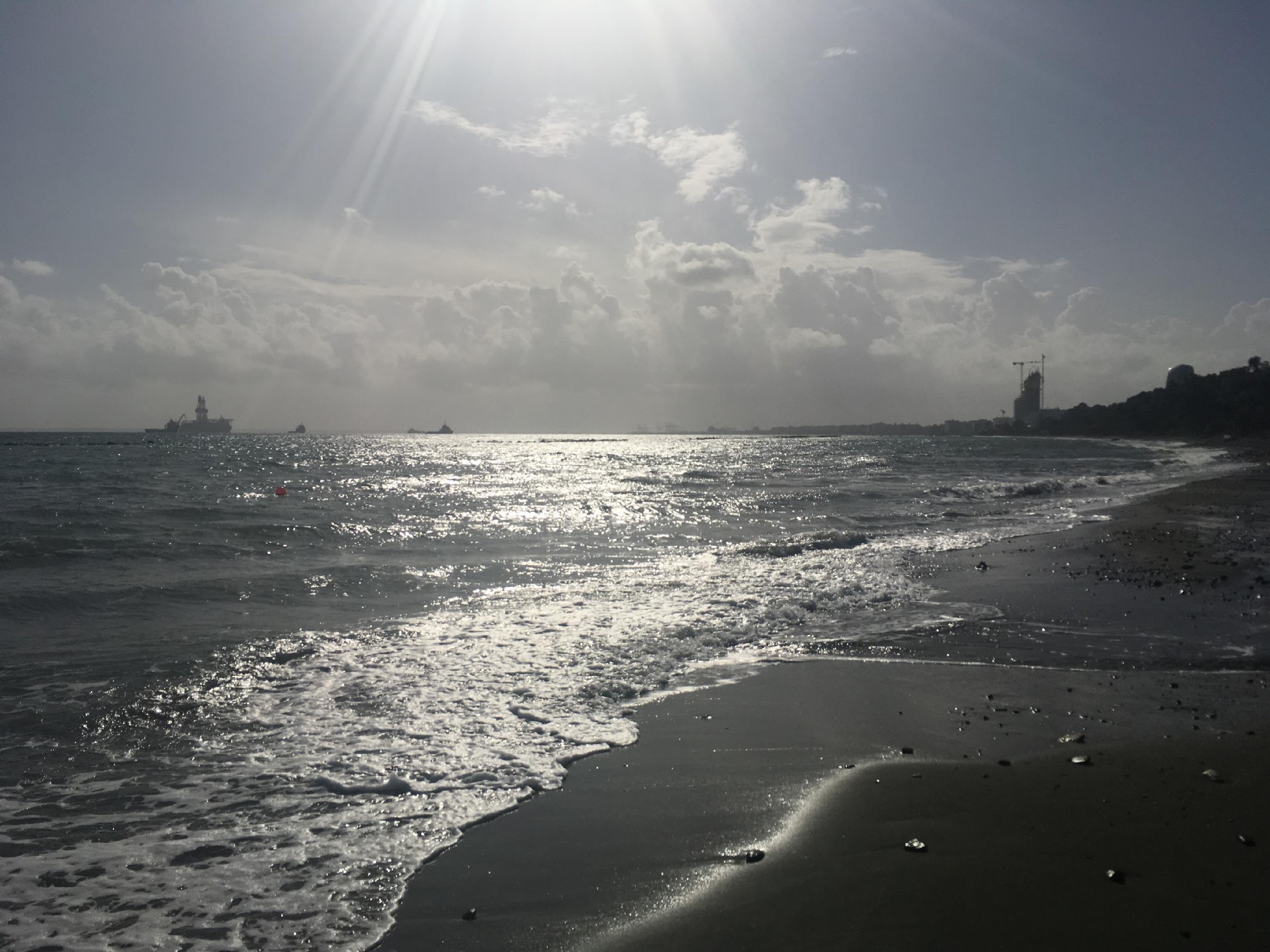 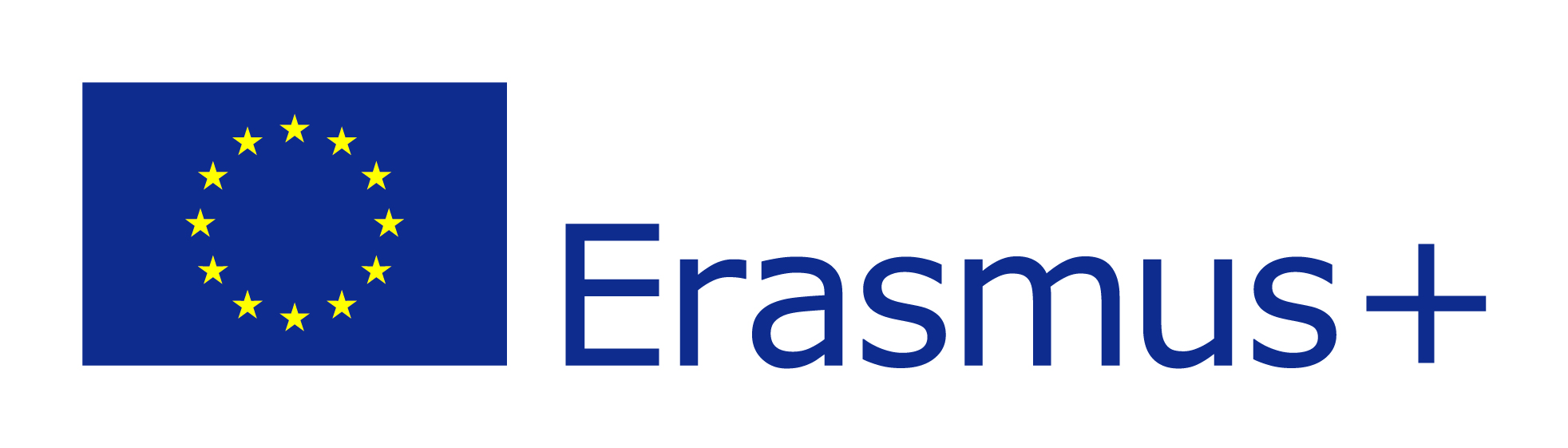 Wizyta na Cyprze

Agata Burnos i 
Ada Jażdżyńska
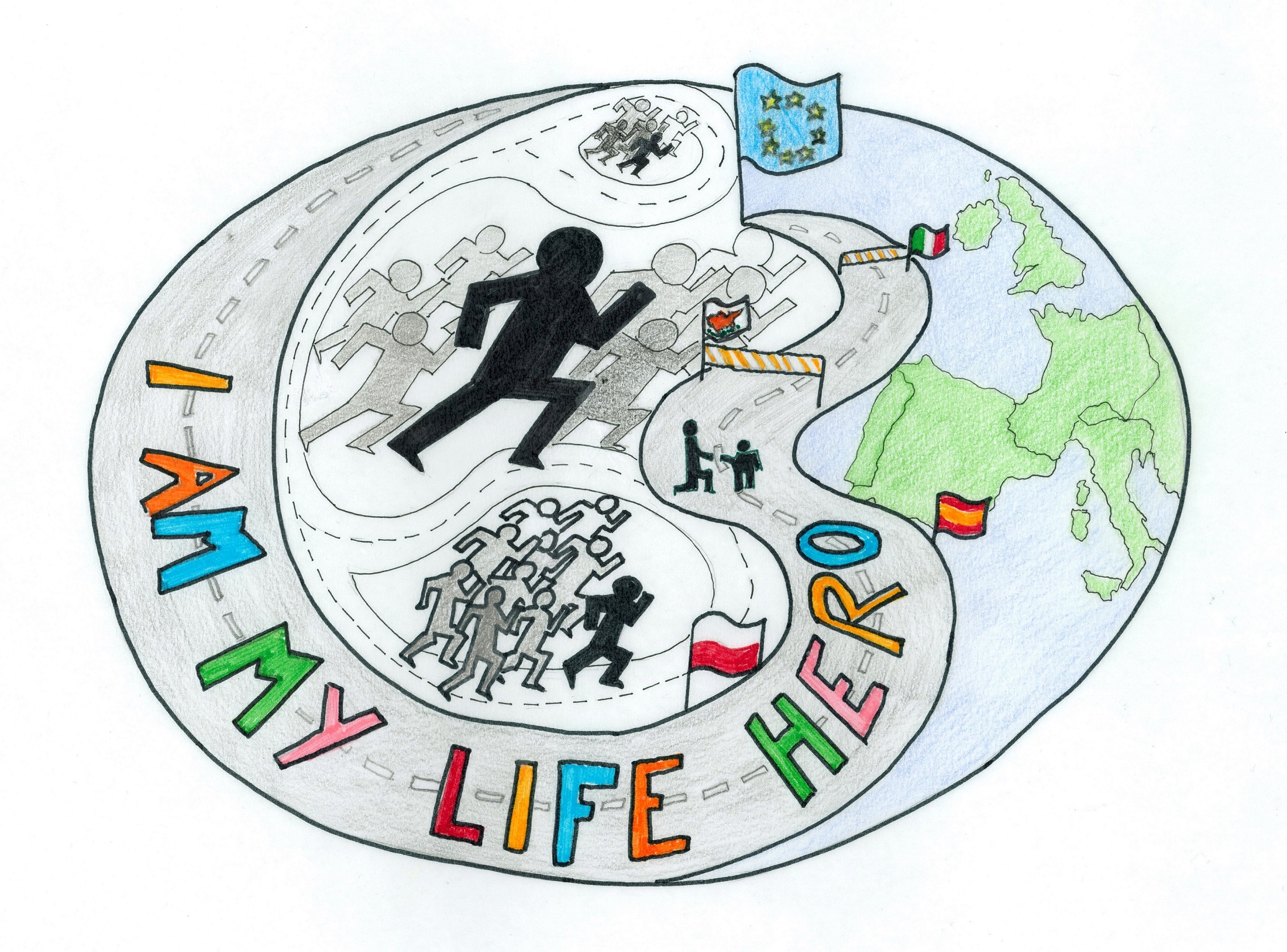 BYZANTINE MUSEUM & ART GALLERY OF THE ARCHBISHOP MAKARIOS III
Jest to muzeum z mnóstwem bardzo starych obrazów z od IX do XX wieku, mozaik z VI wieku i fresków z od X do XVIII wieku.
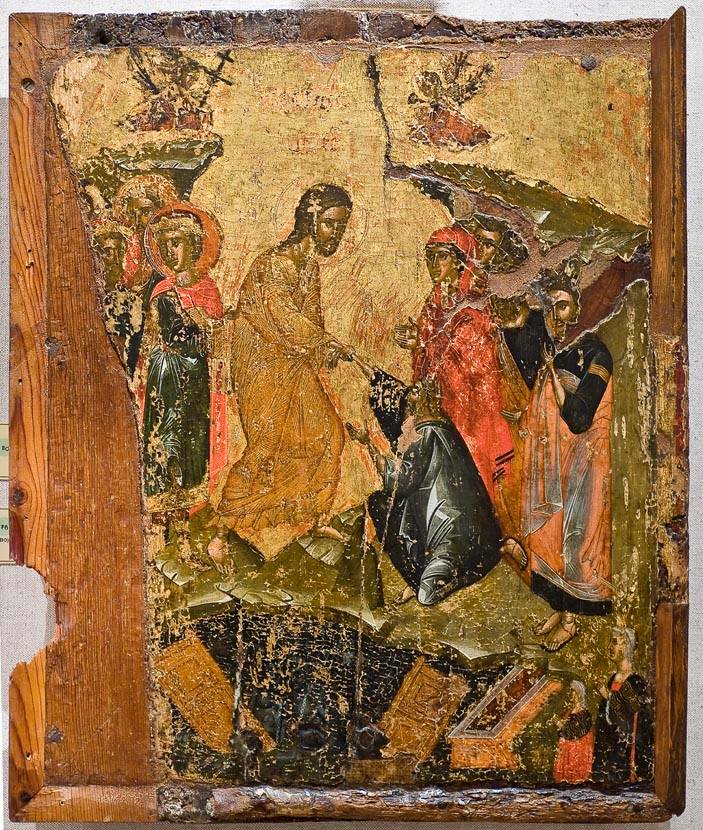 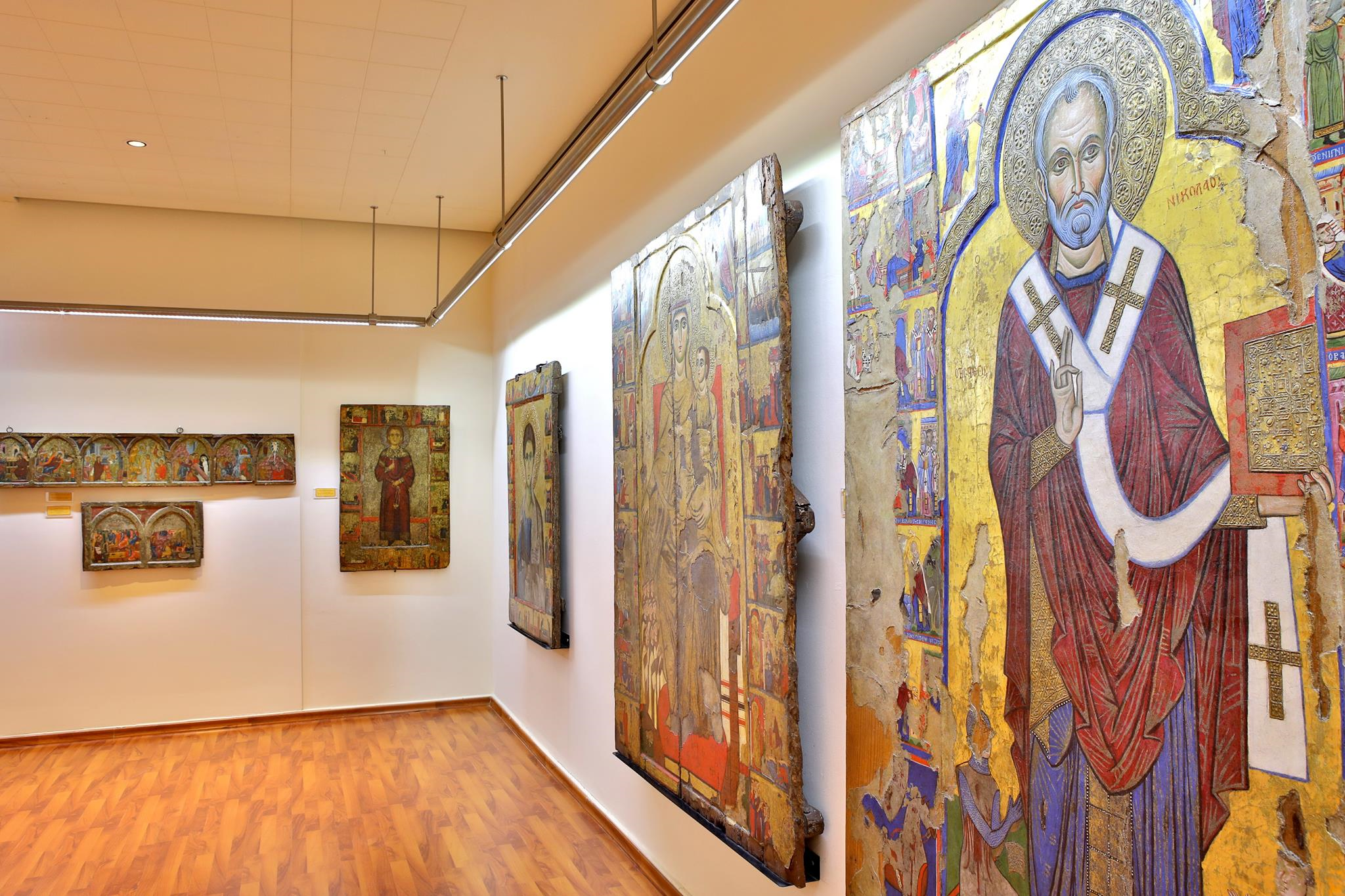 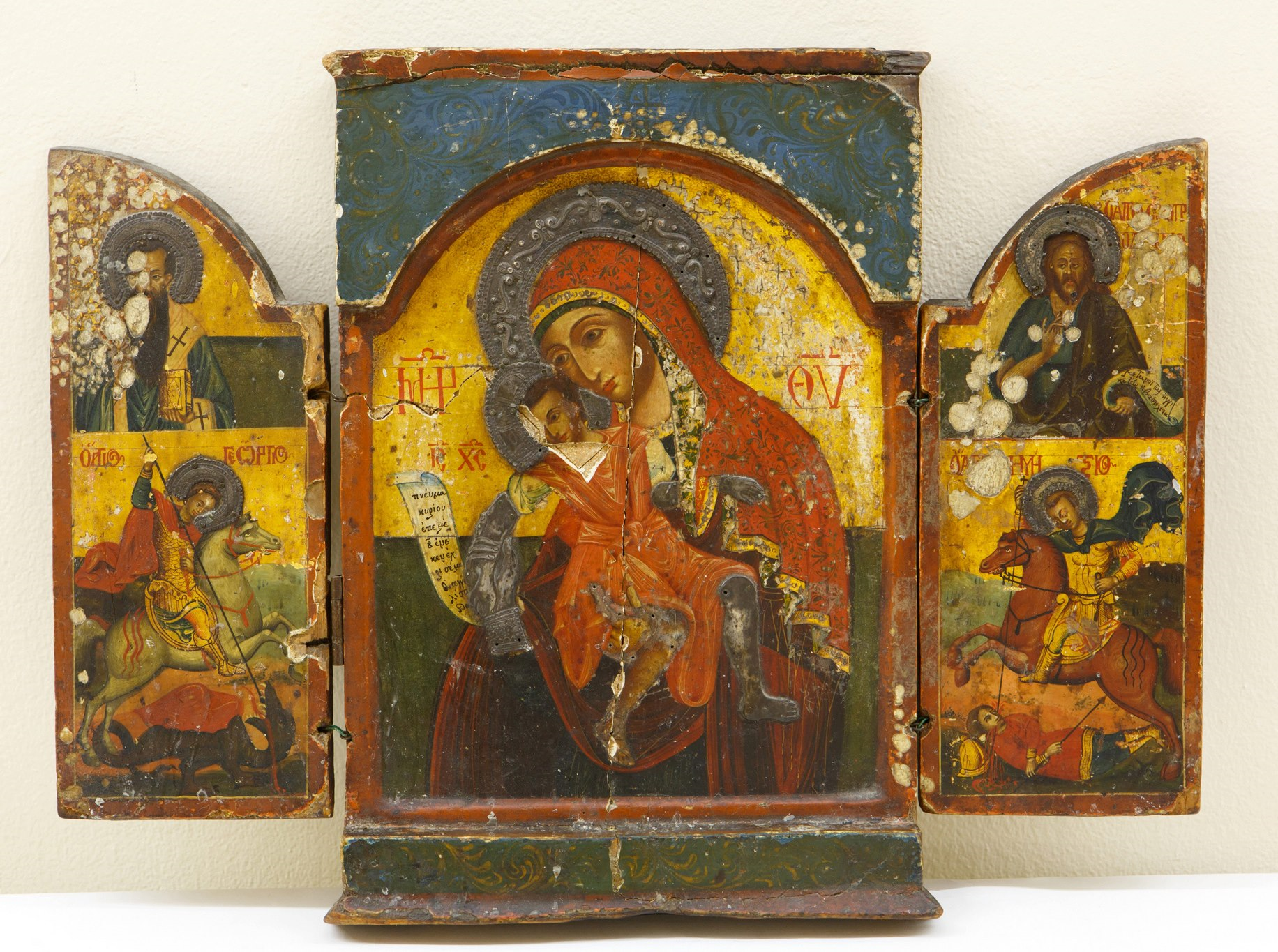 PORT W LIMASSOL
Jest to piękny port z mnóstwem małych statków. Znajduje się tam także wiele kawiarni, w których można usiąść, odpocząć, napić się czegoś lub coś zjeść.           Jest tam także duża fontanna.
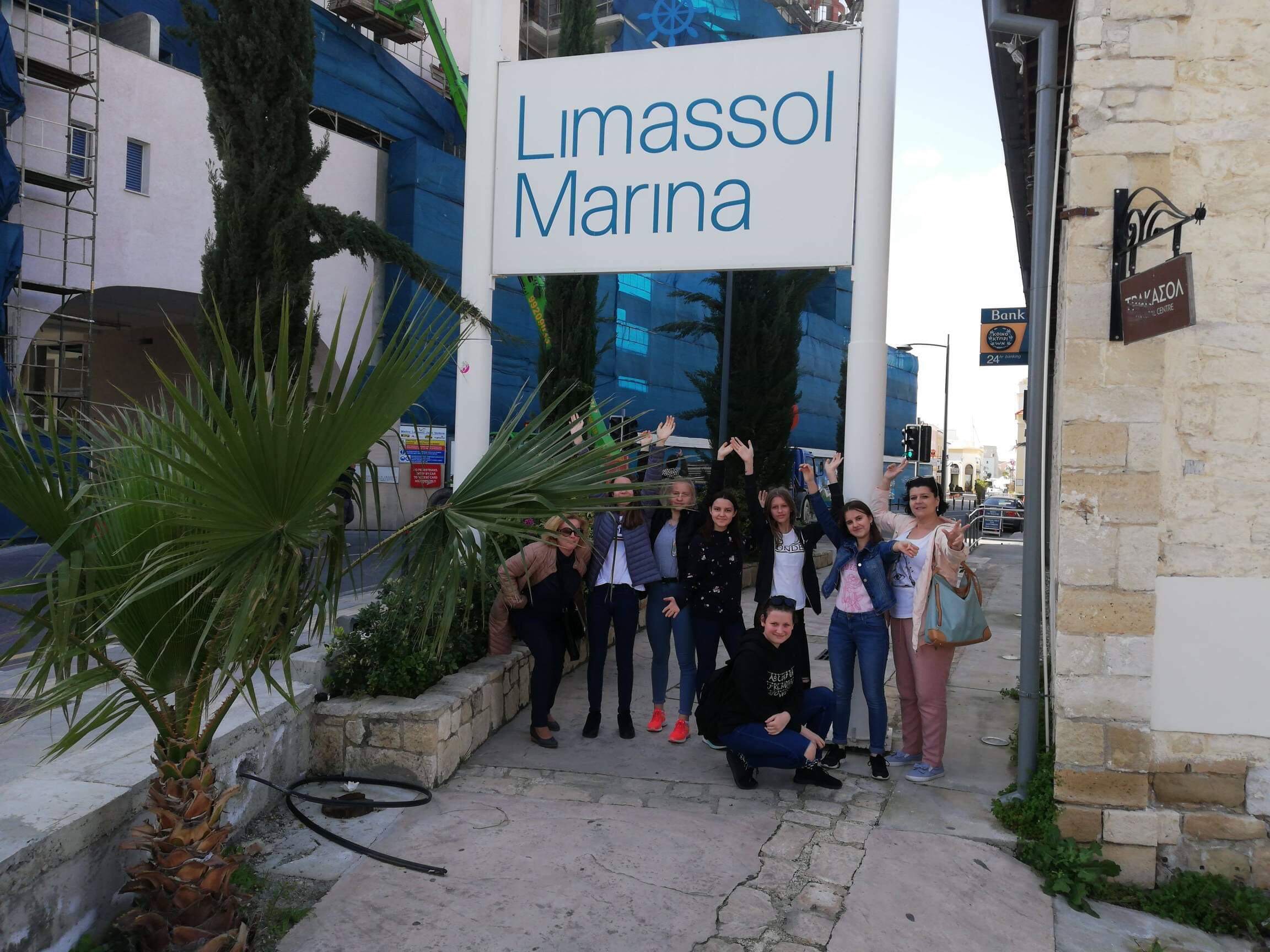 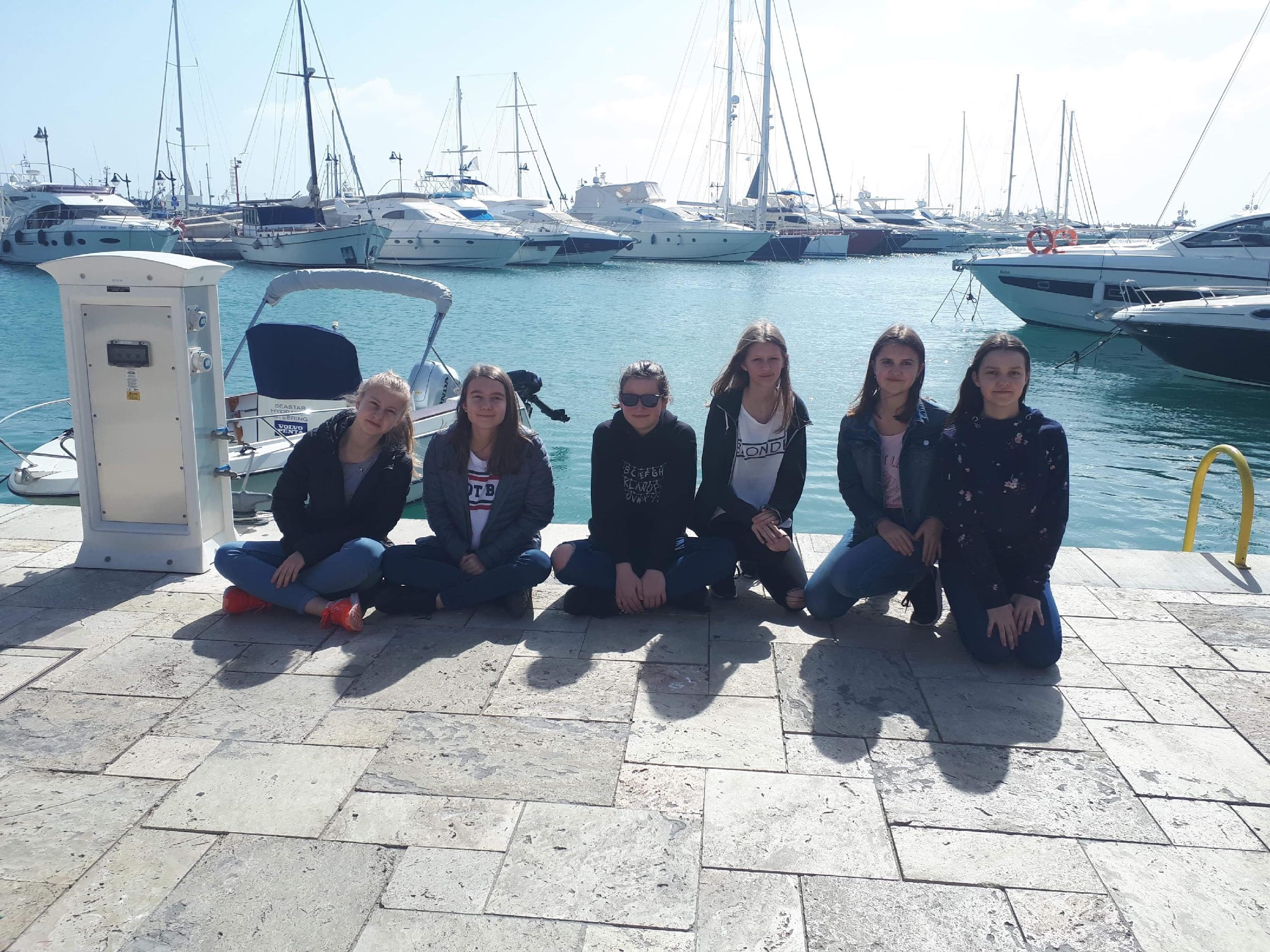 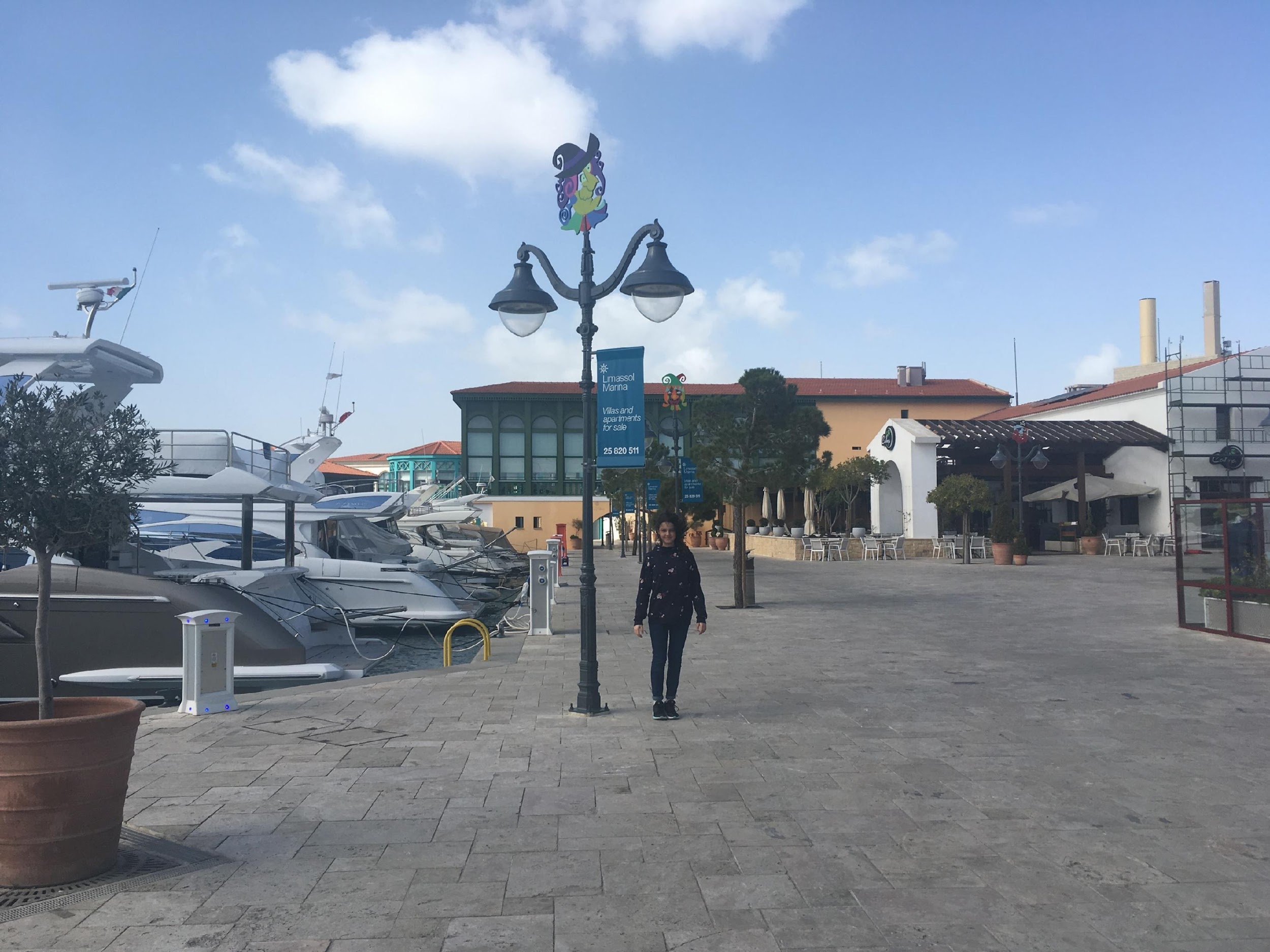 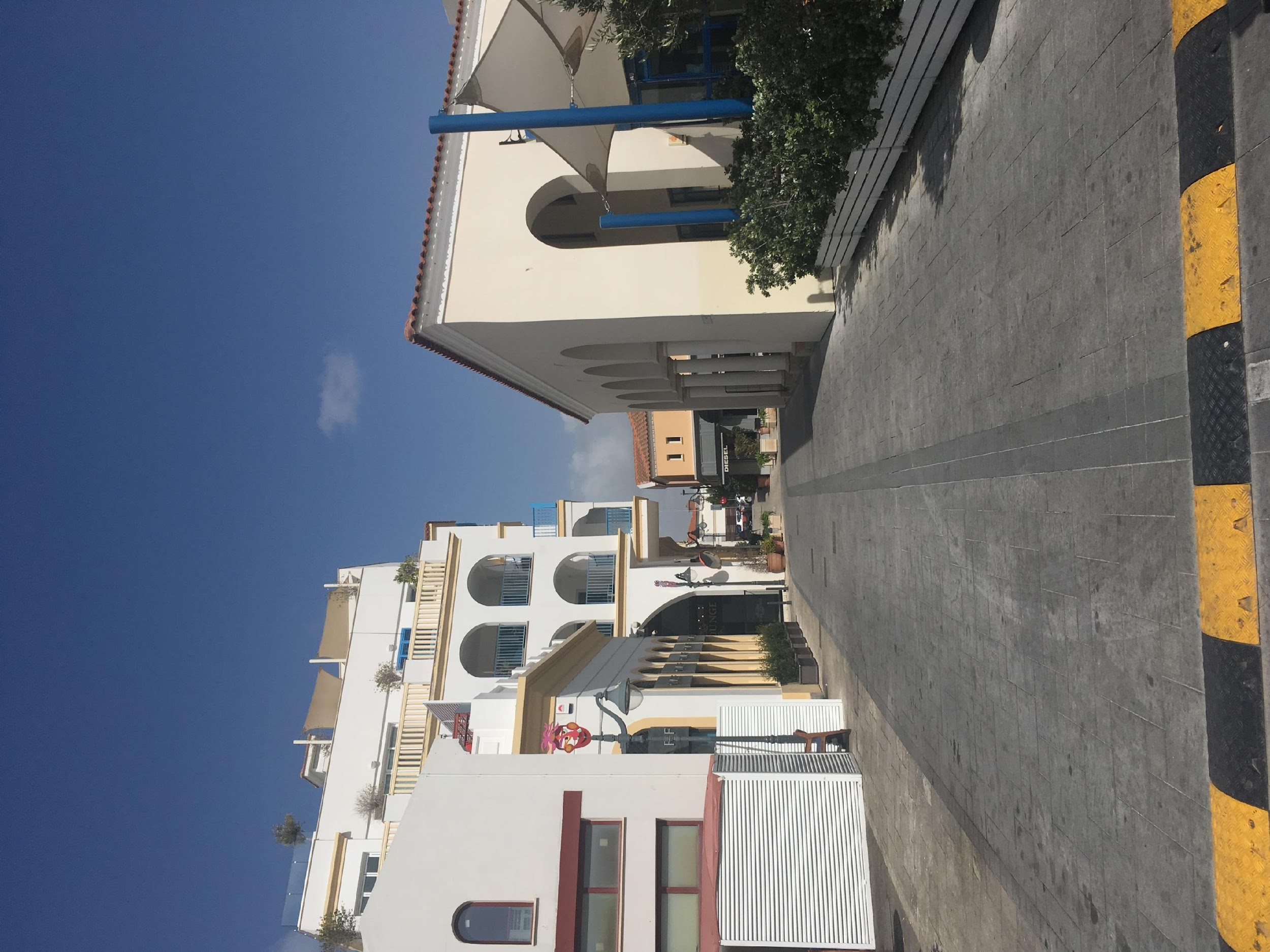 BIO FARMA, RIVERLAND
Na terenie farmy znajduje się ogromna szklarnia z wieloma rodzajami warzyw, miałyśmy okazję spróbować rosnących tam ogórków i były pyszne! Riverland posiada panele słoneczne, które wytwarzają mnóstwo energię. Są też tam zwierzęta, które można karmić oraz głaskać. Jest także możliwość samodzielnego wydojenia kozy i dojście do miejsca, z którego widać piękne krajobrazy Cypru, razem ze stadem dorosłych owiec oraz kóz.
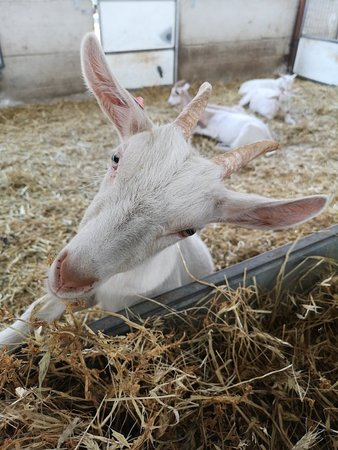 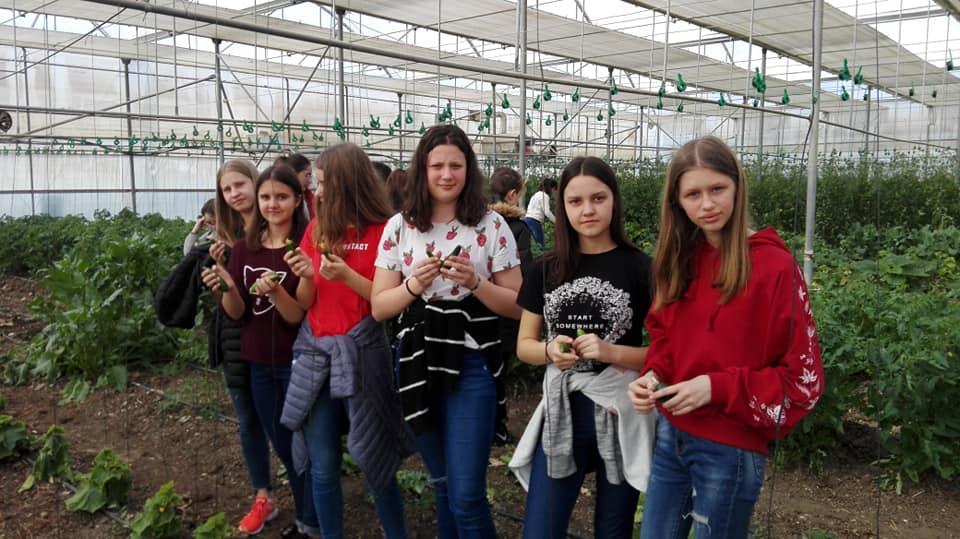 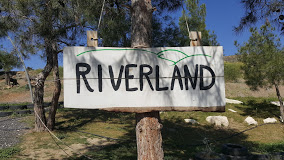 KOURION
W miejscowości Kourion znajduje się starożytny teatr na powietrzu. Ma ogromny amfiteatr, w którym bardzo dawno temu grano spektakle. Widać z niego morze i wszystko jest przepiękne. Te miejsce robi naprawdę duże wrażenie.
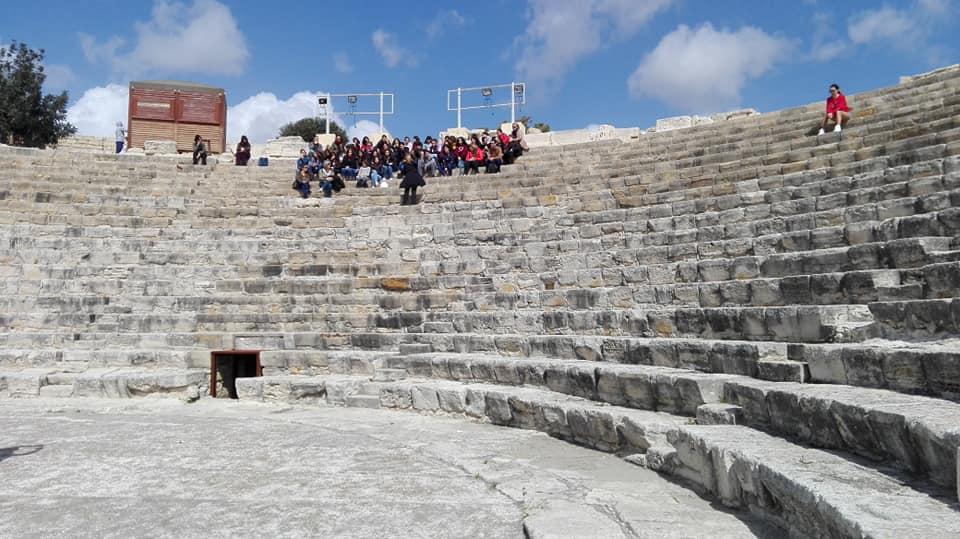 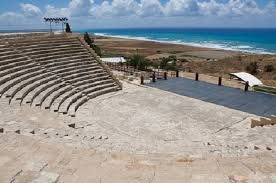 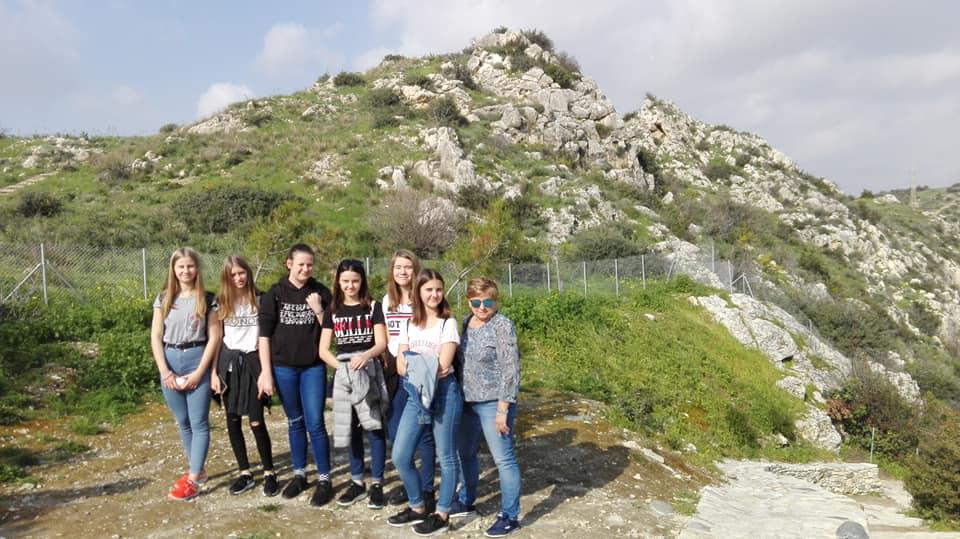 Idąc na szczyt tej góry można zobaczyć domy, w których mieszkały dawne plemiona. Myślę, że jest to bardzo interesujące. Z samej góry można zobaczyć śliczne krajobrazy Cypru.

Publikacja sfinansowana z funduszy Komisji Europejskiej  
w ramach programu Erasmus+
Publikacja odzwierciedla jedynie stanowisko autorów i Komisja Europejska oraz Narodowa Agencja Programu Erasmus + nie ponoszą odpowiedzialności za jej zawartość merytoryczną
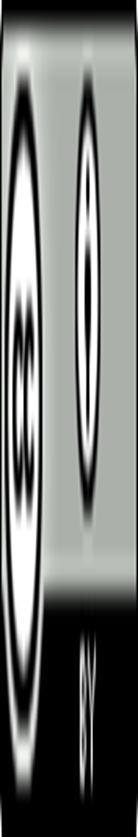